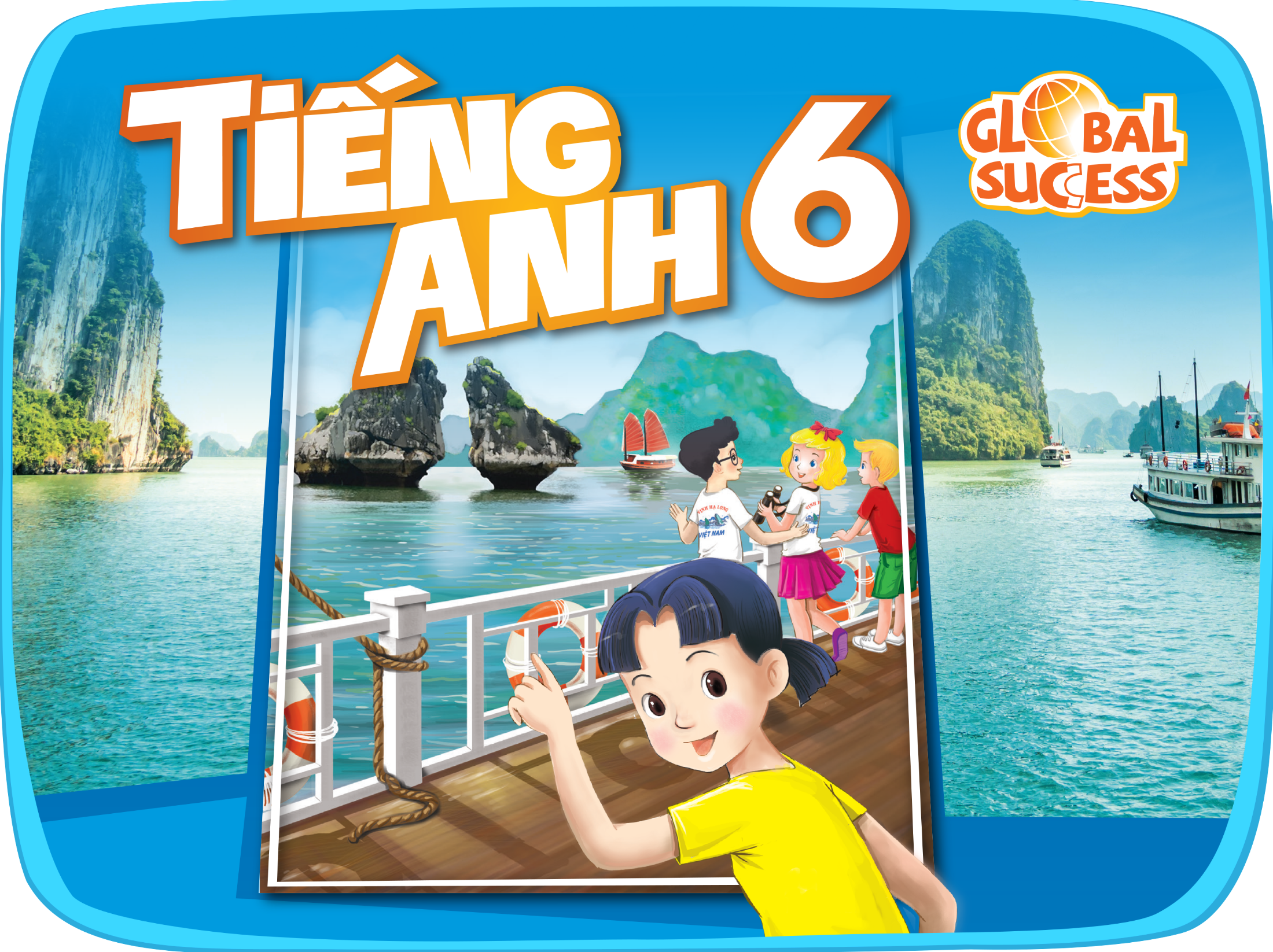 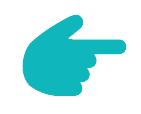 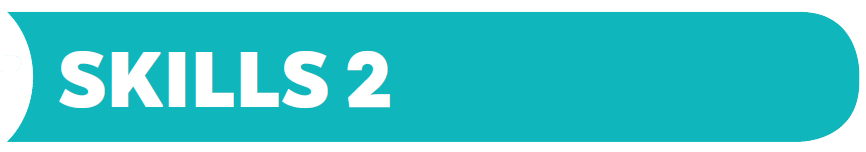 Listening
Unit 7  : Televisionvocabulary
Story (n): câu chuyện

Country boy (n) : cậu bé ở quê

Choose (v) : chọn lựa

Enjoy (v) : tận hưởng

TV – viewing habbits : thói quen xem TV
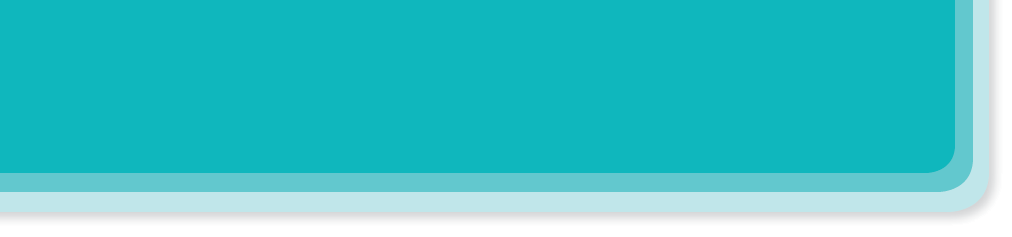 Listen and tick () the correct channel for each programme.
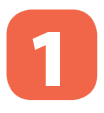 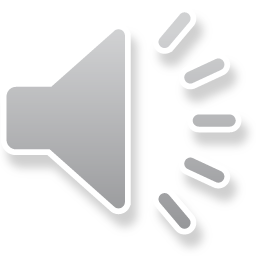 



Audio script
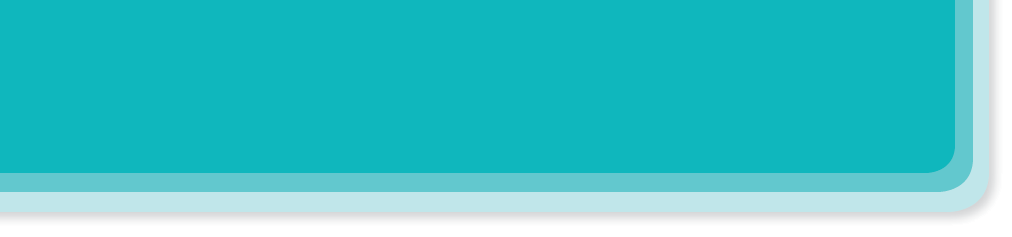 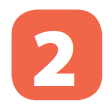 Listen again and tick () T (True) or F (False).
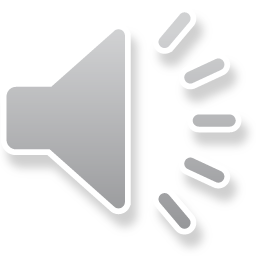 



Audio script
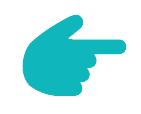 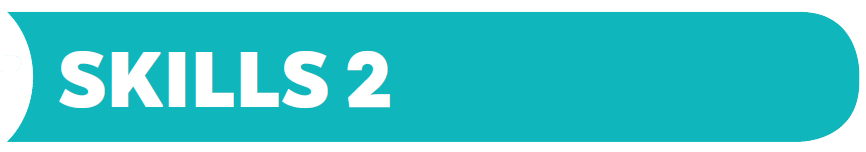 Writing
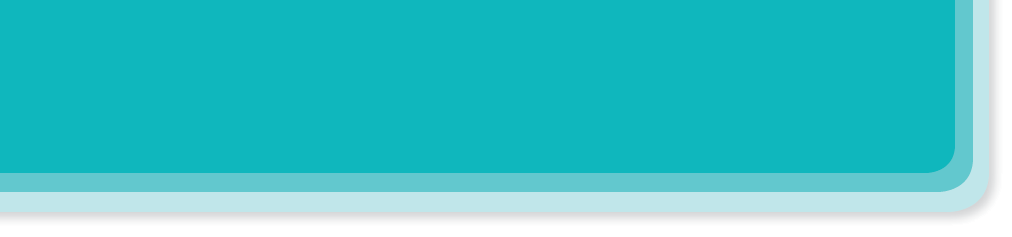 Read the questions and circle the right answers for yourself.
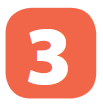 How much do you like watching TV?
1.
A.
B.
C.
A.
B.
C.
A.
B.
C.
A.
B.
C.
A.
B.
C.
In the afternoon
Sometimes.
Never.
Sports.
A lot.
So so.
Not much.
1 hour.
2 -3 hours.
Less than one hour.
In the morning
In the evening
Always.
Cartoons.
Science.
2.
How many hours a day do you watch TV?
Do you watch TV when you are eating?
What TV programme do you watch the most?
5.
4.
When do you watch TV the most?
3.
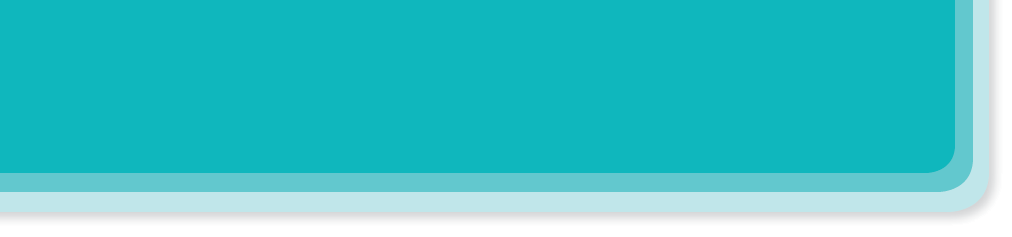 Write a paragraph of about 50 words about your TV-viewing habits. Use your answers in 3.
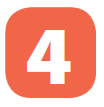